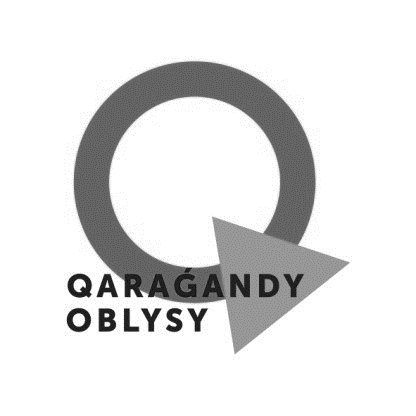 Балхаш
КГУ «№7 школа-гимназия имени C.Сейфуллина города Балхаш»
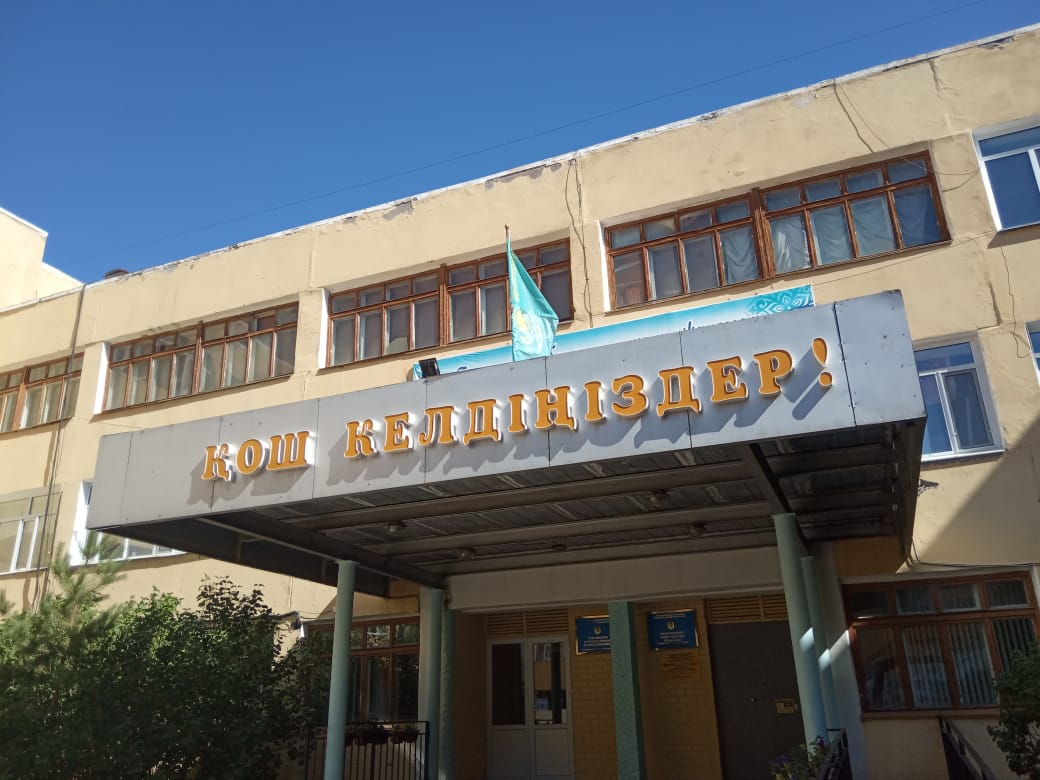 «ПОСЛЕ»
«ДО»
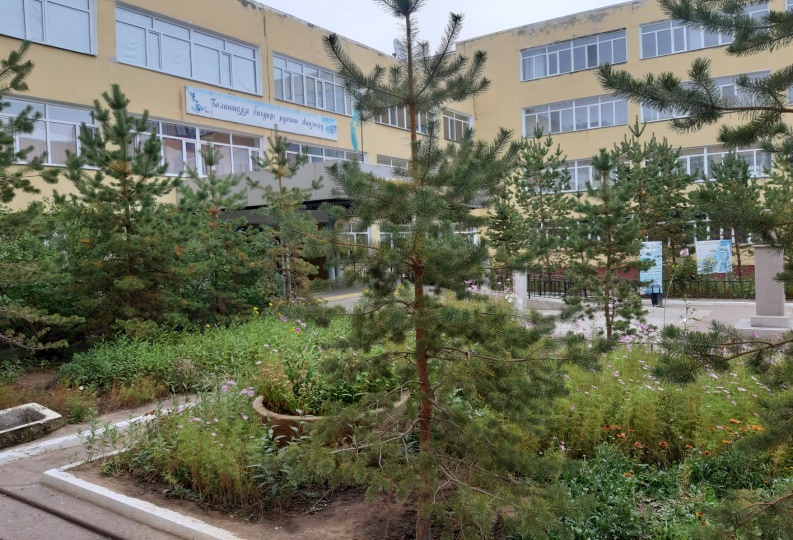 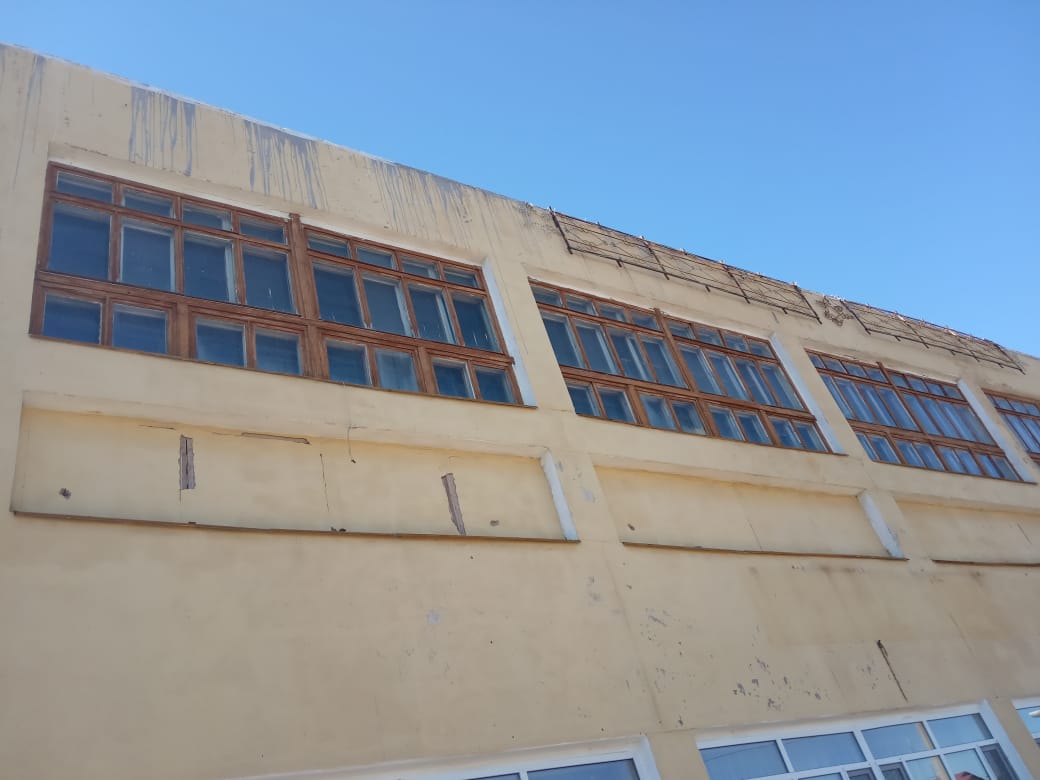 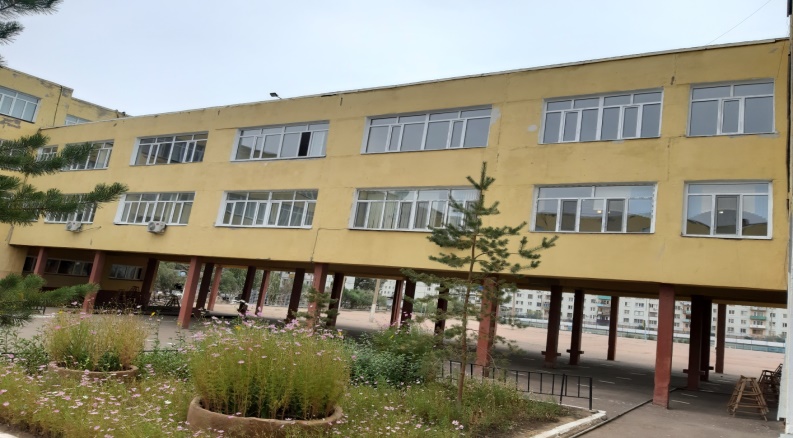 Текущий ремонт по замене окон школы
Подрядчик:  ТОО «Хынор», 
г.Караганда, АБДИРОВА, 23, 73
директор: Махмудов Бахтияр Тофиг-Оглы 
 Сумма – 18564,9тыс.тенге
Договор №66  от 04.04.2019г.
Технадзор: Керимкулов Махамбет Байжигитович
Характеристика здания
Год ввода в эксплуатацию:1988г.
Проектная мощность:1564
Тип здания: железо-бетонное , 4 этажное
Общая площадь: 7891  м2
1
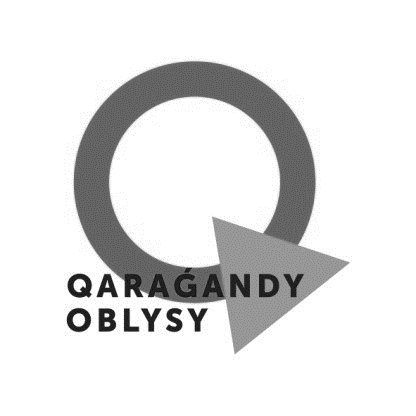 Балхаш
КГУ «№7 школа-гимназия имени C.Сейфуллина города Балхаш»
«ПОСЛЕ»
«ДО»
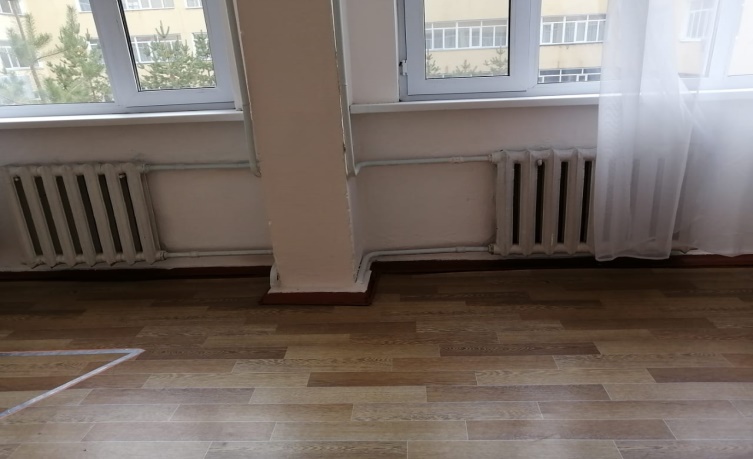 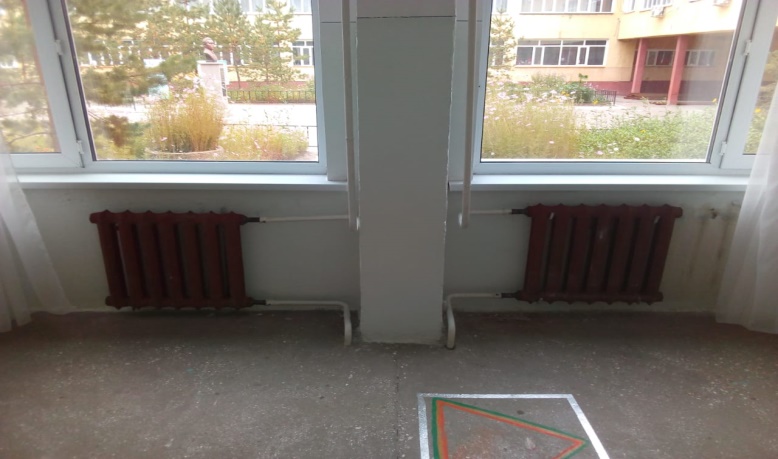 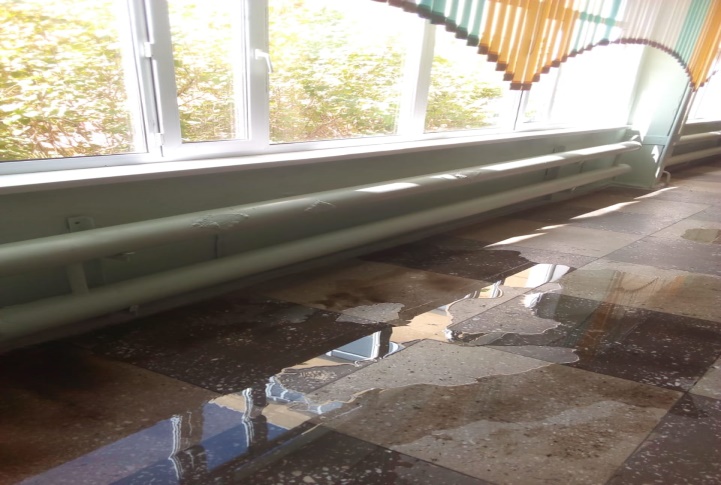 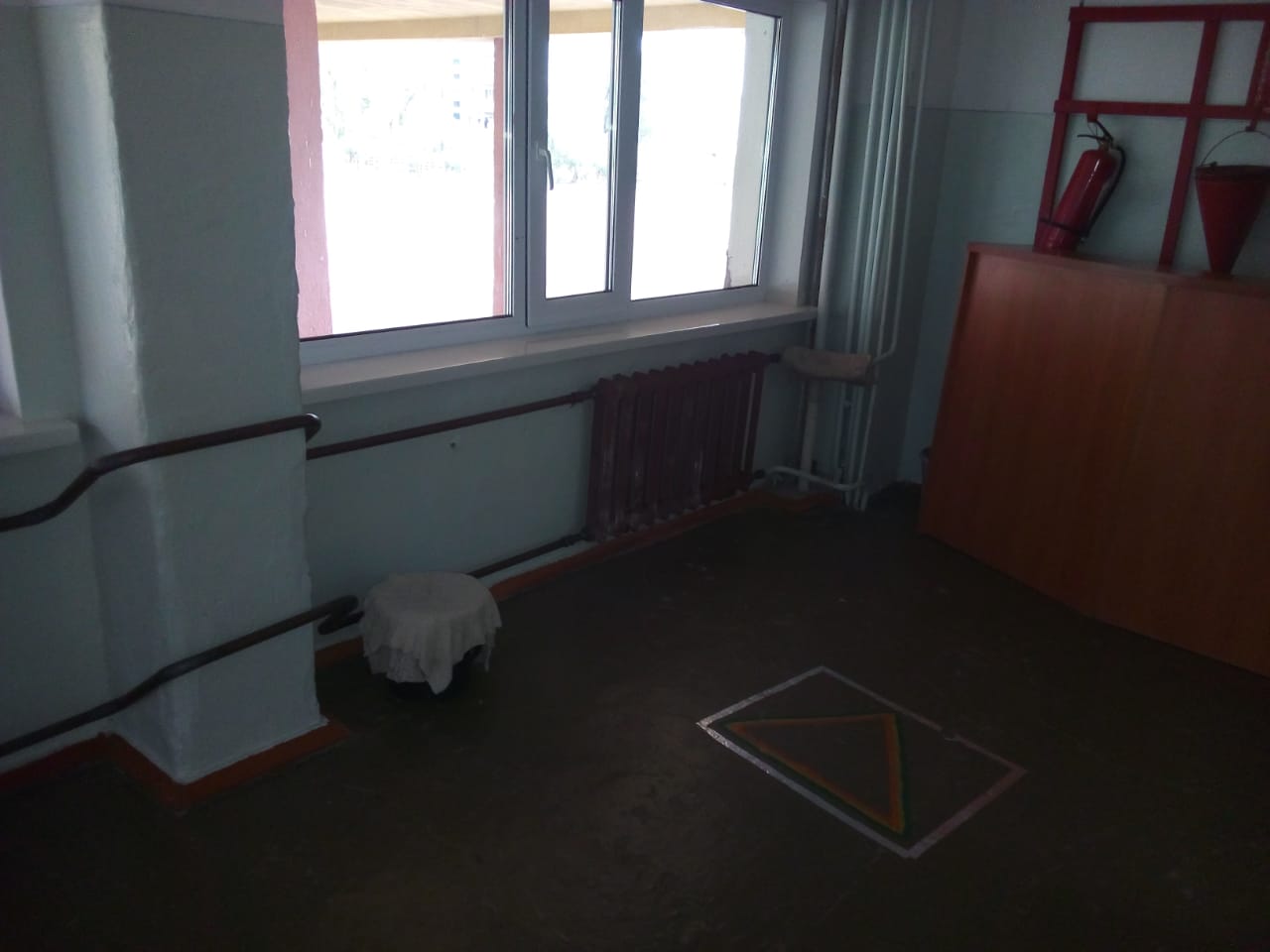 Текущий ремонт водоснабжения и отопления
Подрядчик:  ТОО «Комплект-5», 
г.Балхаш, Микрорайон ЖИДЕБАЯ БАТЫРА, 24
директор: Сайлауханов Кадыр Спандиярулы 
 Сумма – 14041,2 тыс.тенге
Договор №78  от 19.03.2020г.
Технадзор: Муханов Рымжан Мурзалиевич
Характеристика здания
Год ввода в эксплуатацию:1988г.
Проектная мощность:1564
Тип здания: железо-бетонное , 4 этажное
Общая площадь: 7891  м2
2
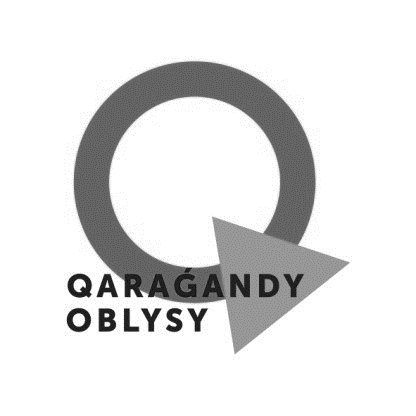 Балхаш
КГУ «№7 школа-гимназия имени C.Сейфуллина города Балхаш»
«ПОСЛЕ»
«ДО»
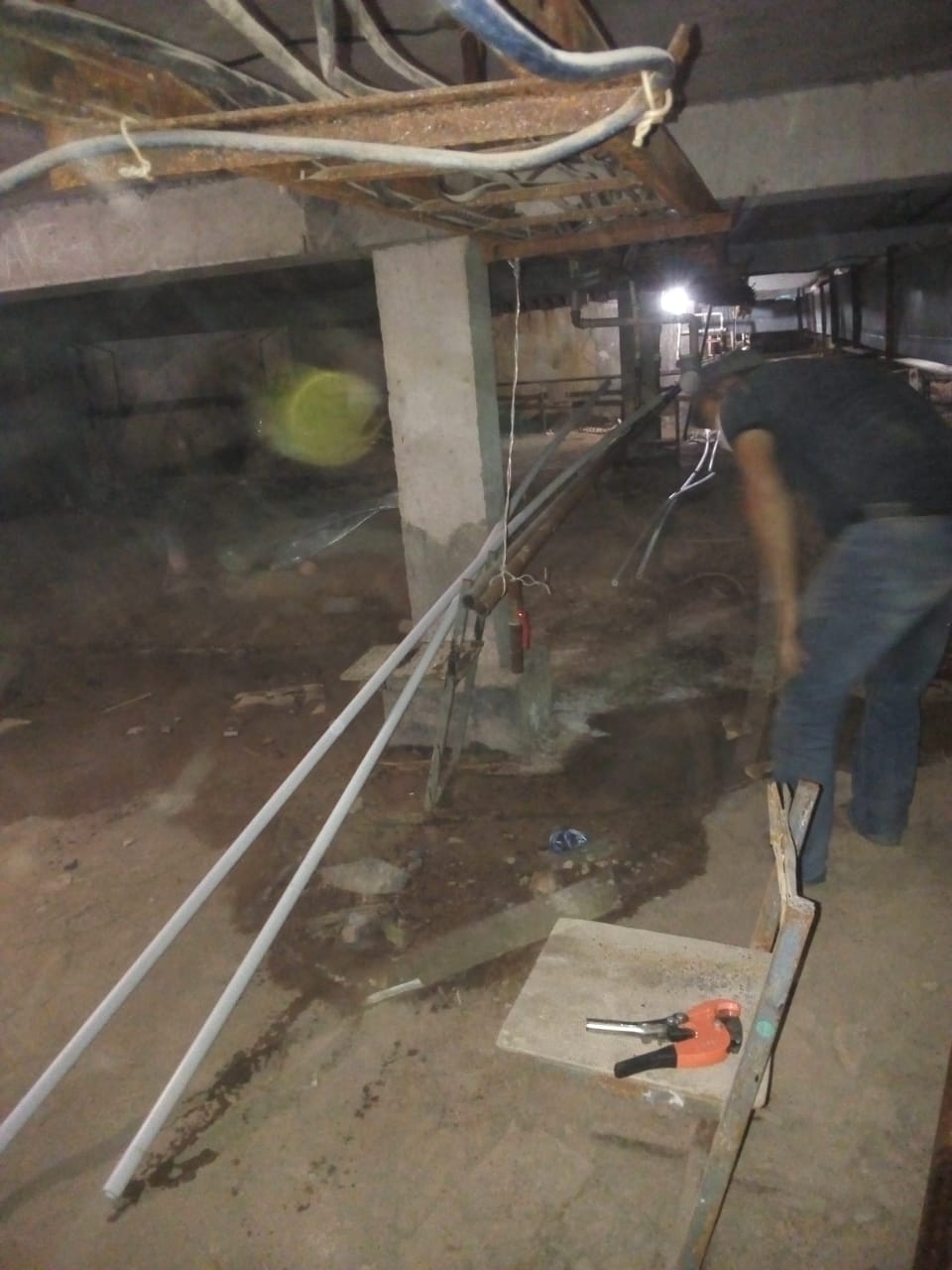 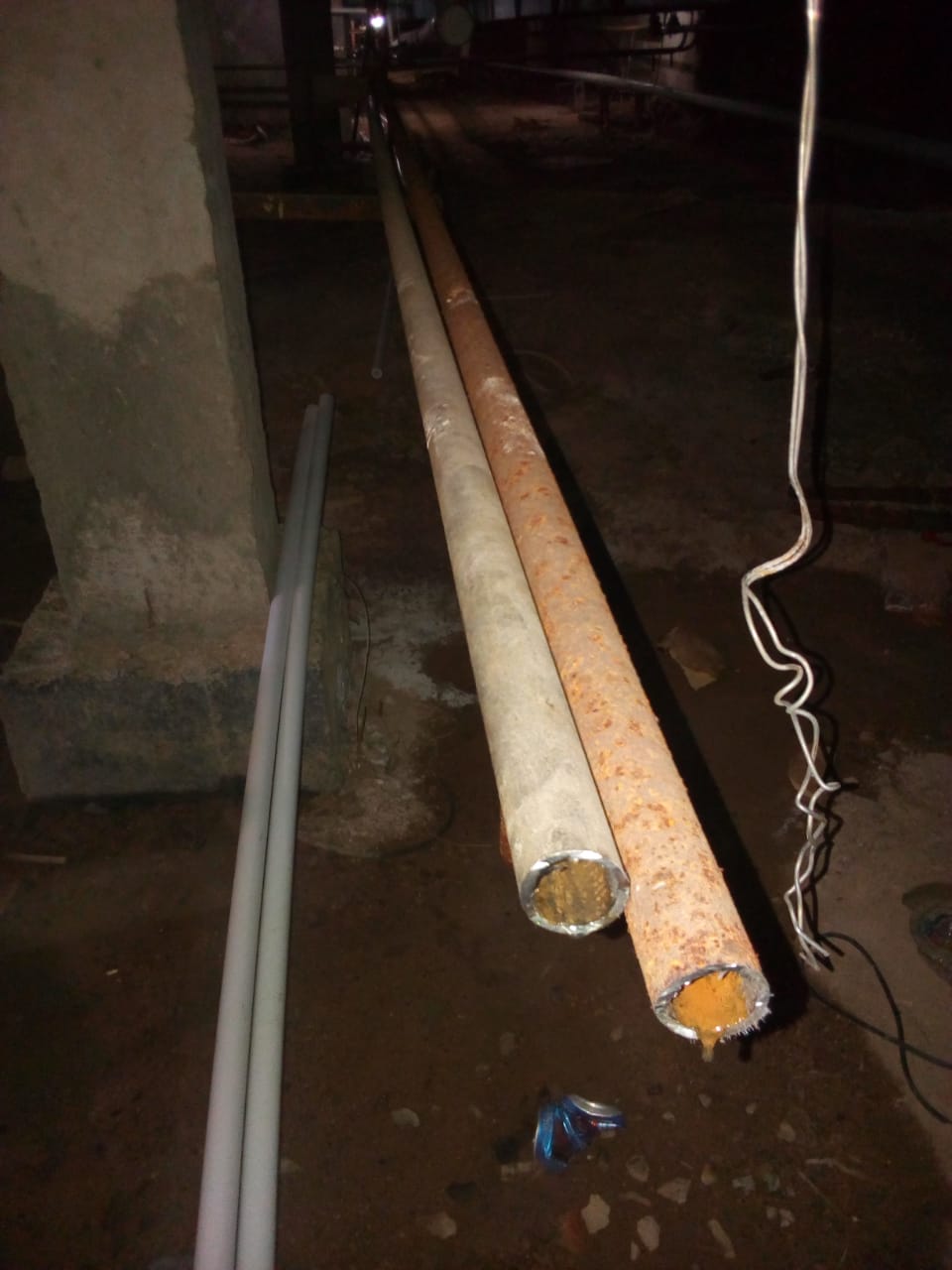 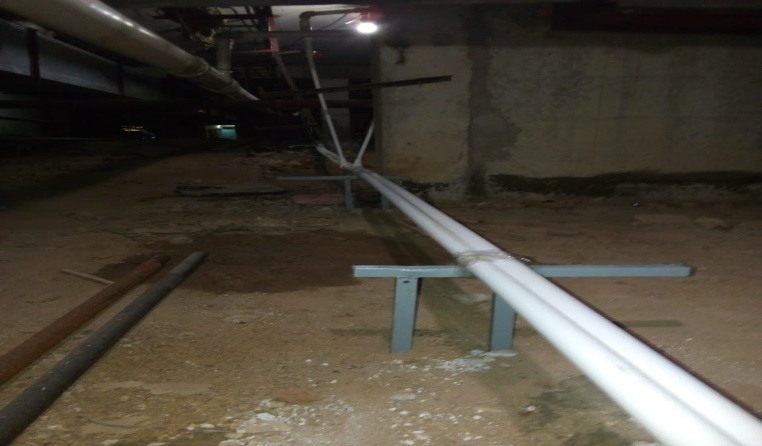 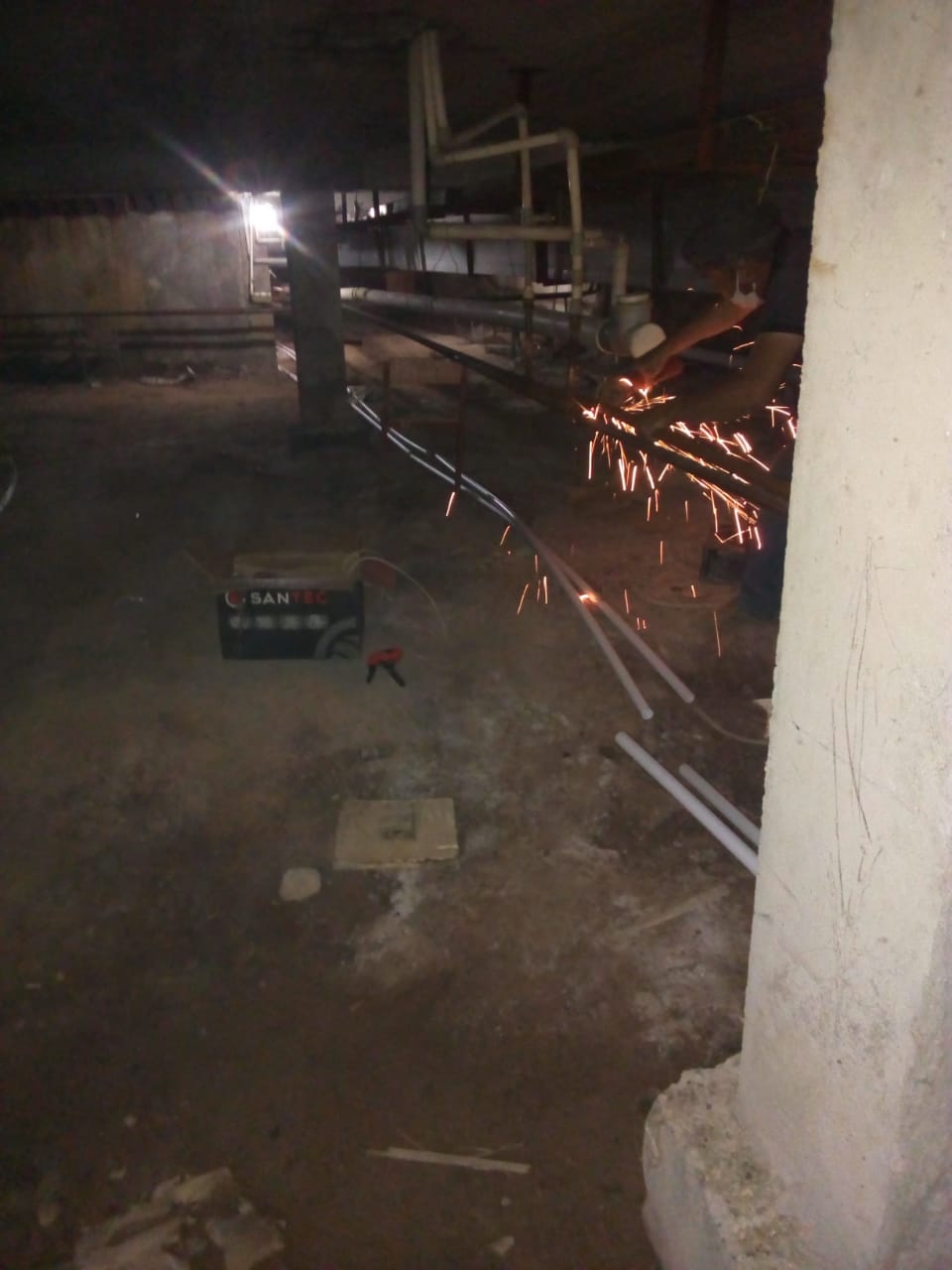 Текущий ремонт водоснабжения и отопления
Подрядчик:  ТОО «Комплект-5», 
г.Балхаш, Микрорайон ЖИДЕБАЯ БАТЫРА, 24
директор: Сайлауханов Кадыр Спандиярулы 
 Сумма – 14041,2 тыс.тенге
Договор №78  от 19.03.2020г.
Технадзор: Муханов Рымжан Мурзалиевич
Характеристика здания
Год ввода в эксплуатацию:1988г.
Проектная мощность:1564
Тип здания: железо-бетонное , 4 этажное
Общая площадь: 7891  м2
3